មេរៀនរំឭកទី៣៦ ផ្ញើជើង ខ្ម ខ្យ ខ្ល ខ្វ
ភាសាខ្មែរ ថ្នាក់ទី២
រំឭក
ខ្ញៀវខ្ញារ
ខ្នះខ្នែង
ក្រៀមក្រំ
ក្លែងក្លាយ
ក្បោះក្បាយ
ជើងព្យញ្ជនៈ
្ម
្យ
្ល
្វ
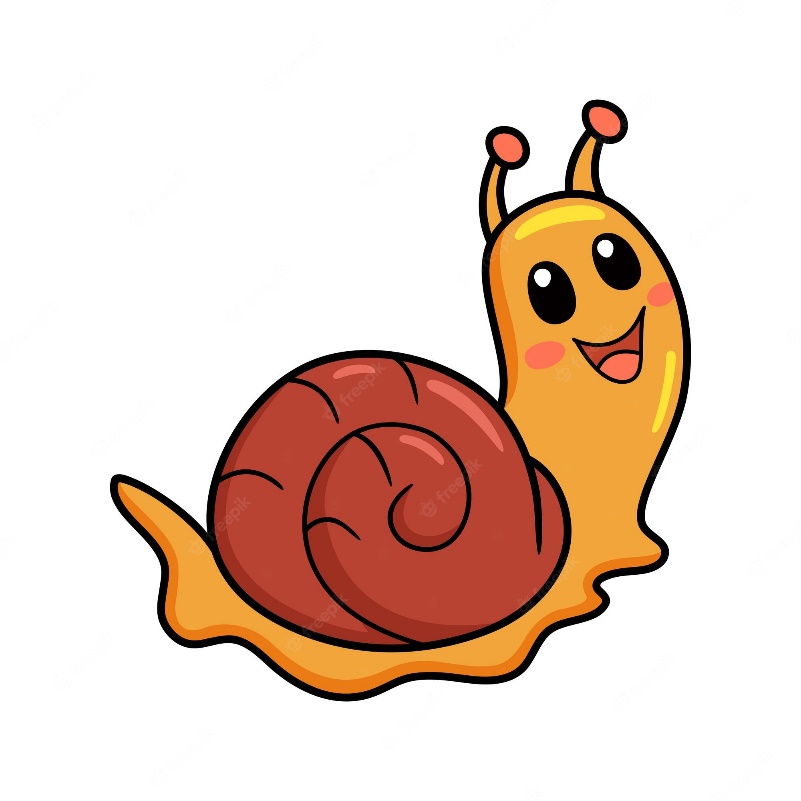 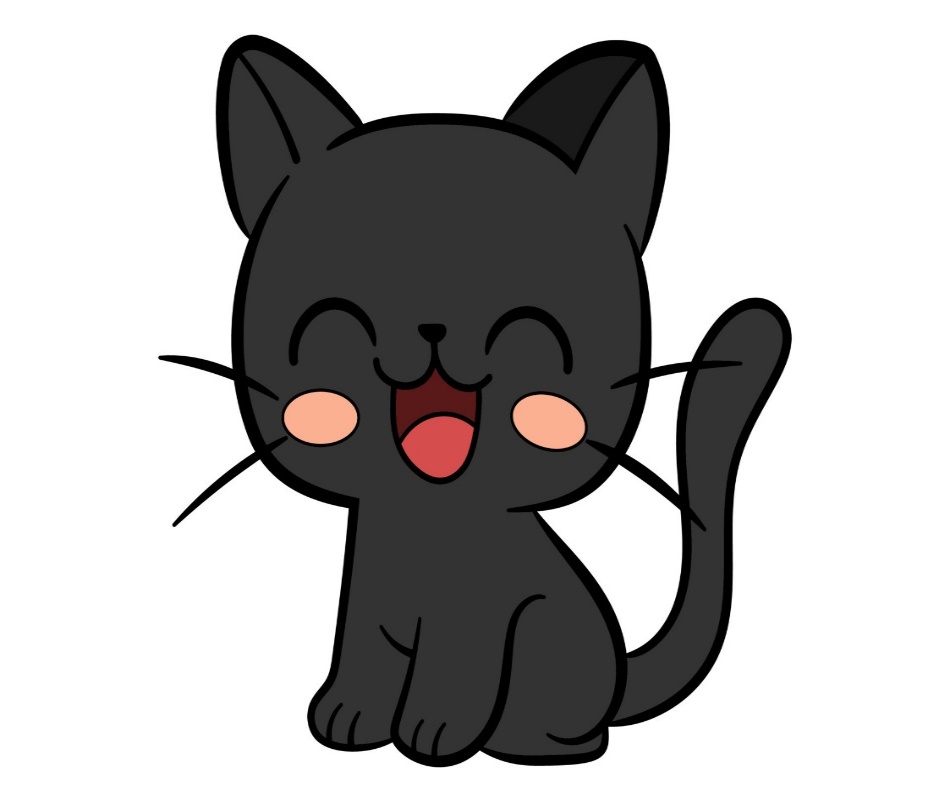 ខ្ម
ខ្យ
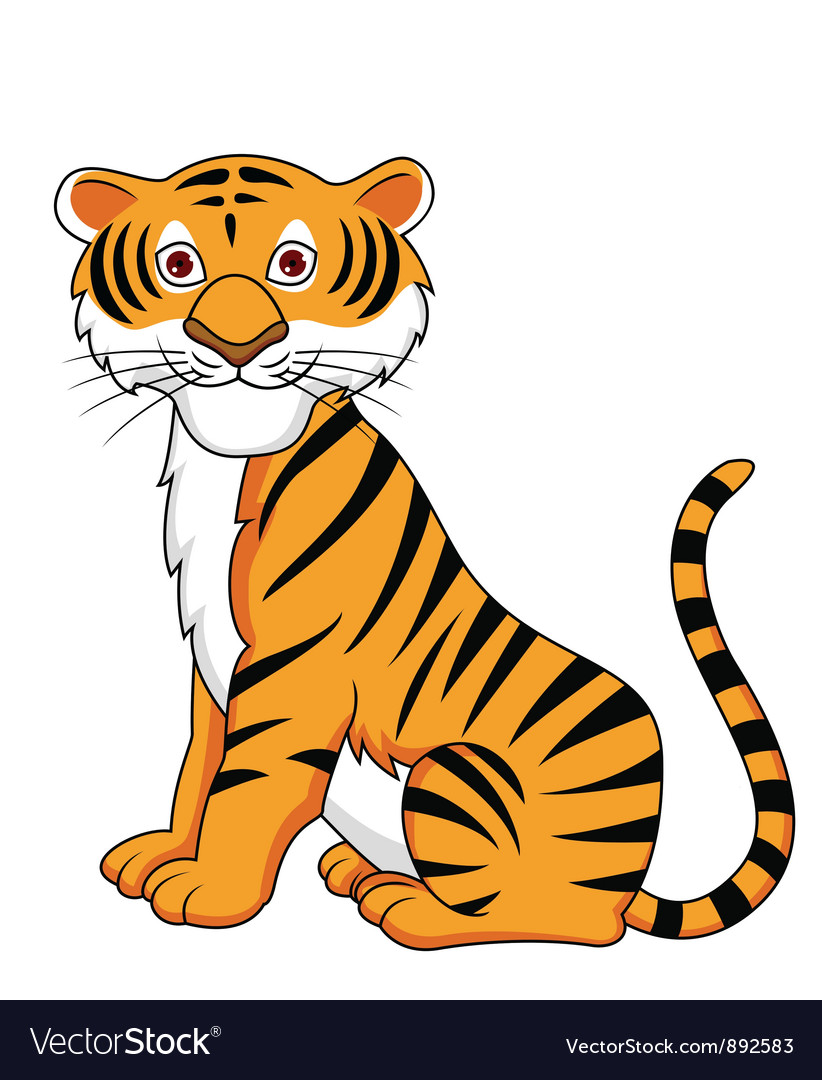 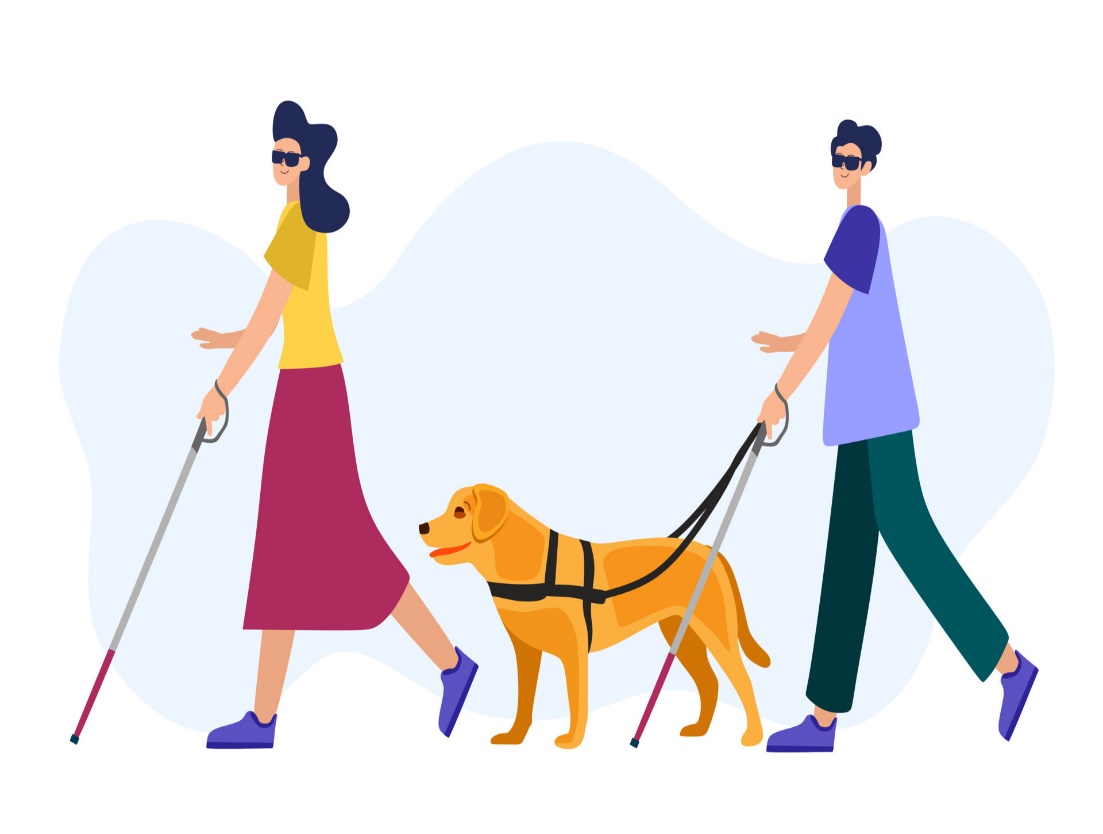 ខ្ល
ខ្វ
ផ្ញើជើង
ខ្ម
ខ្យ
ខ្ល
ខ្វ
ការអានព្យាង្គ
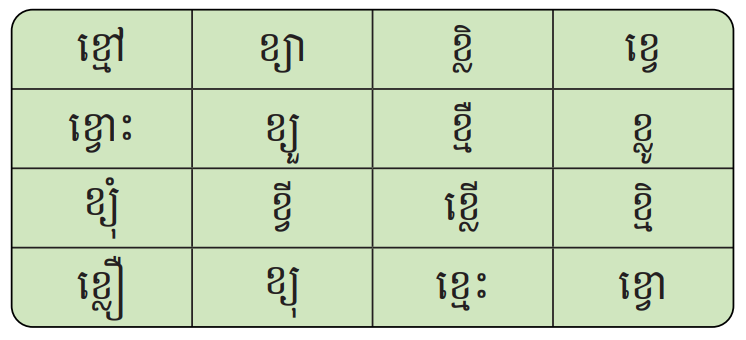 ការអានពាក្យ
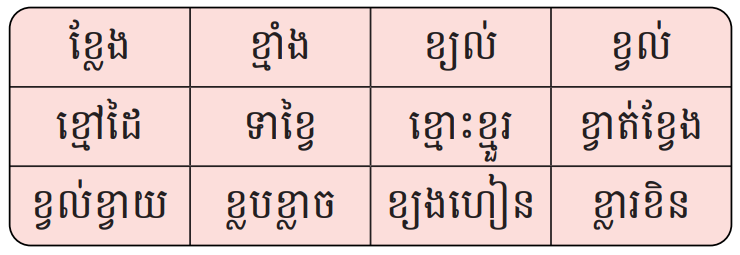 ខ្វល់ខ្វាយ
ខ្យាដំរី
ខ្លែងយំខ្វាកៗលើមែកខ្វិត។
ខ្លែង/យំ/ខ្វាកៗ/លើ/មែកខ្វិត។
ការអានល្បះ
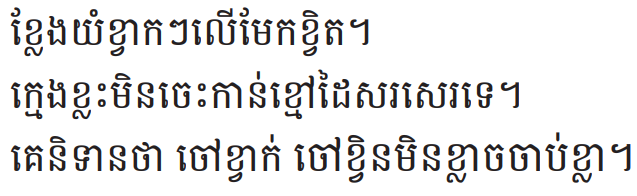 ការអានអត្ថបទខ្លី
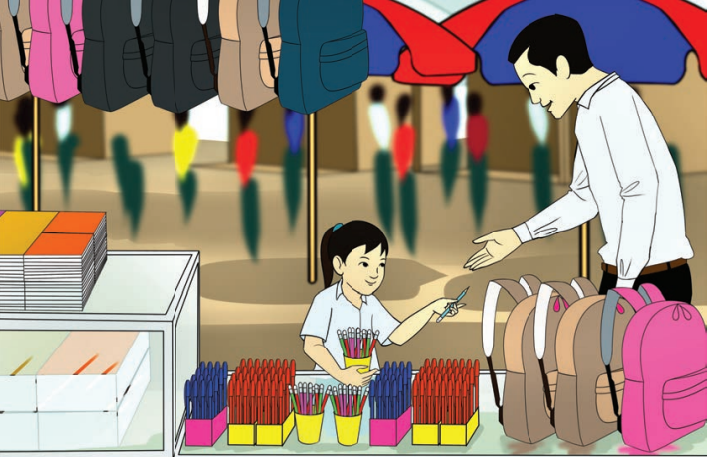 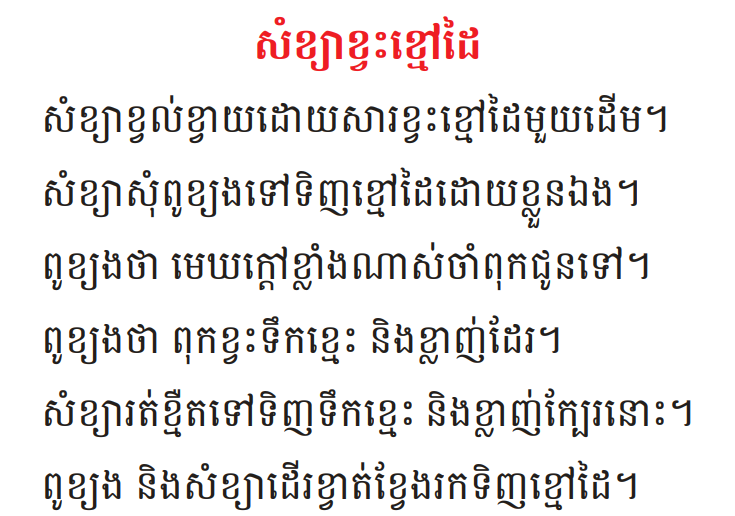 ការសរសេរពាក្យ
ខ្វល់ខ្វាយ
ខ្មោះខ្មួរ
ខ្យល់បក់
ខ្វាត់ខ្វែង
ខ្លបខ្លាច
ខ្យាដំរី
សូមអរគុណ !!